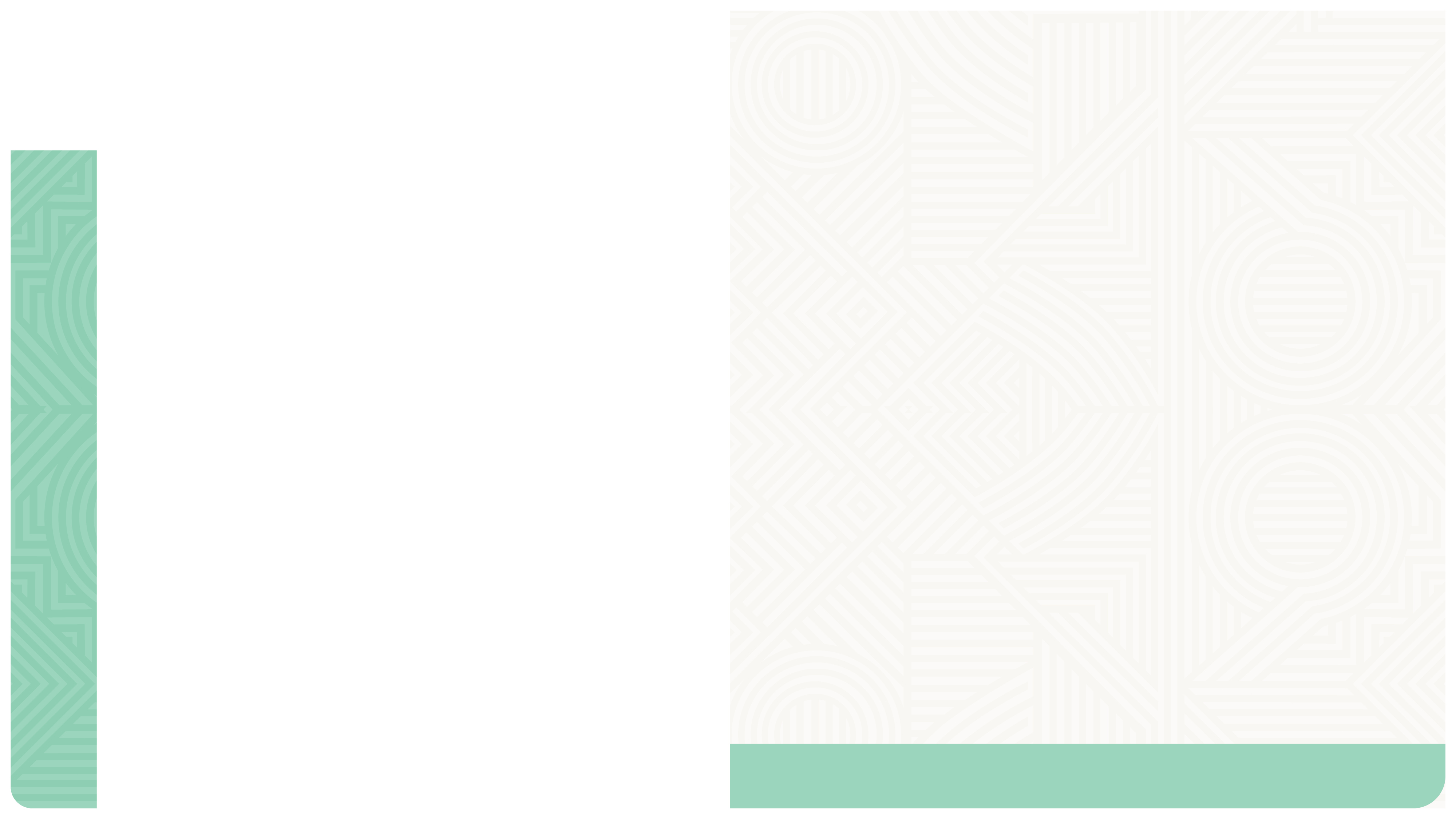 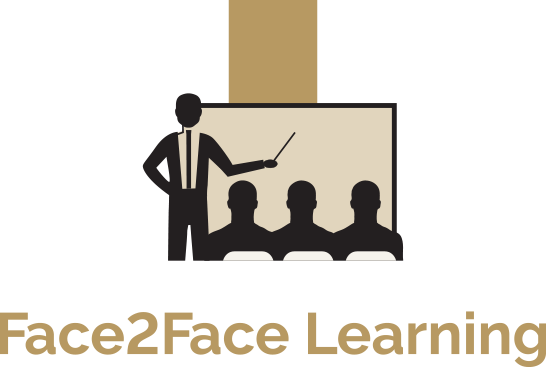 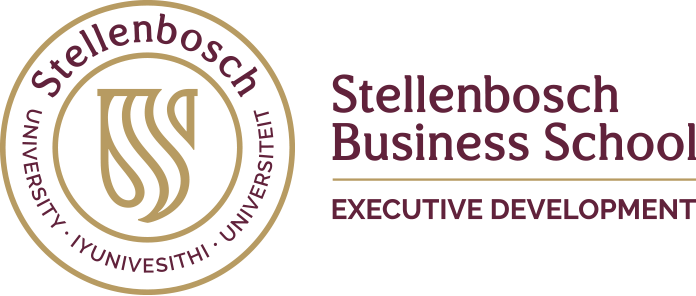 2023
www.usb-ed.com
Programme Investment
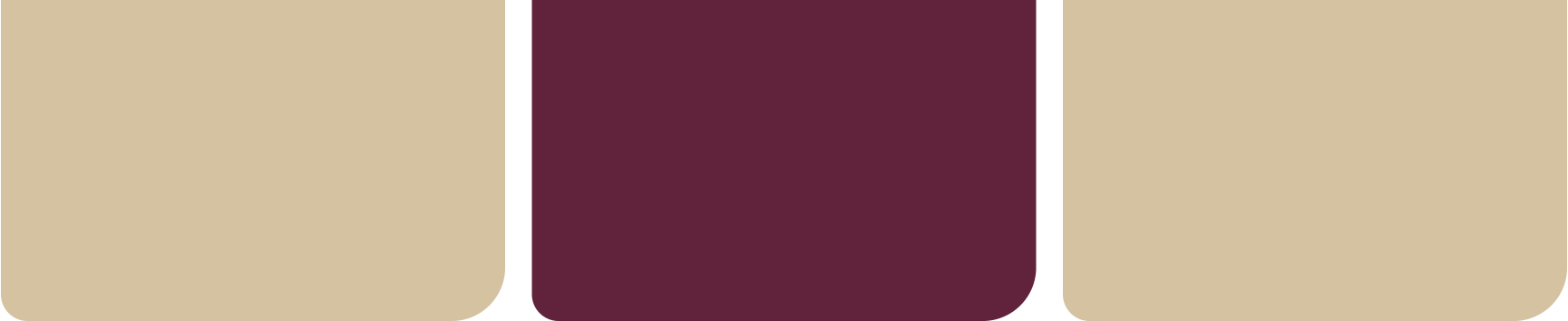 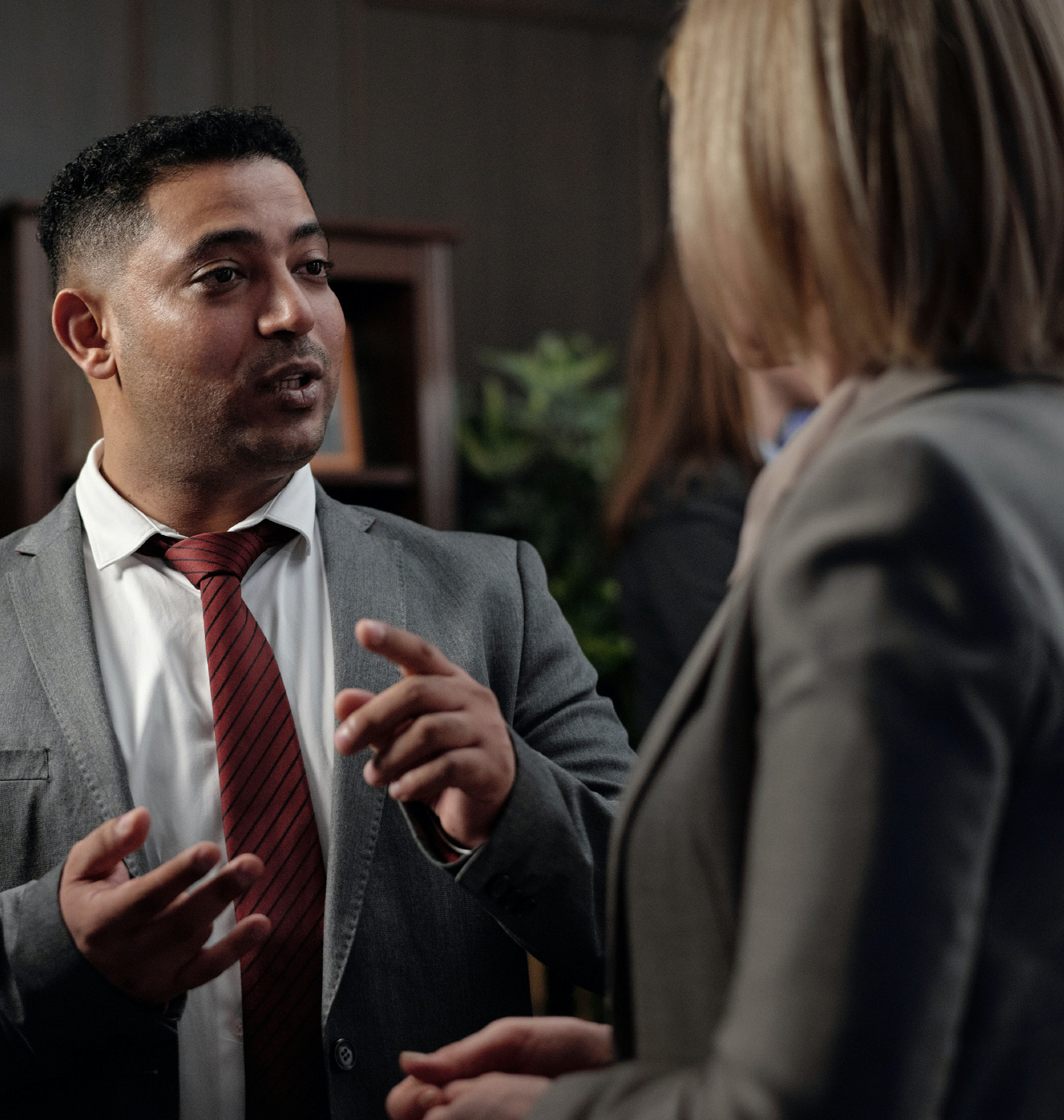 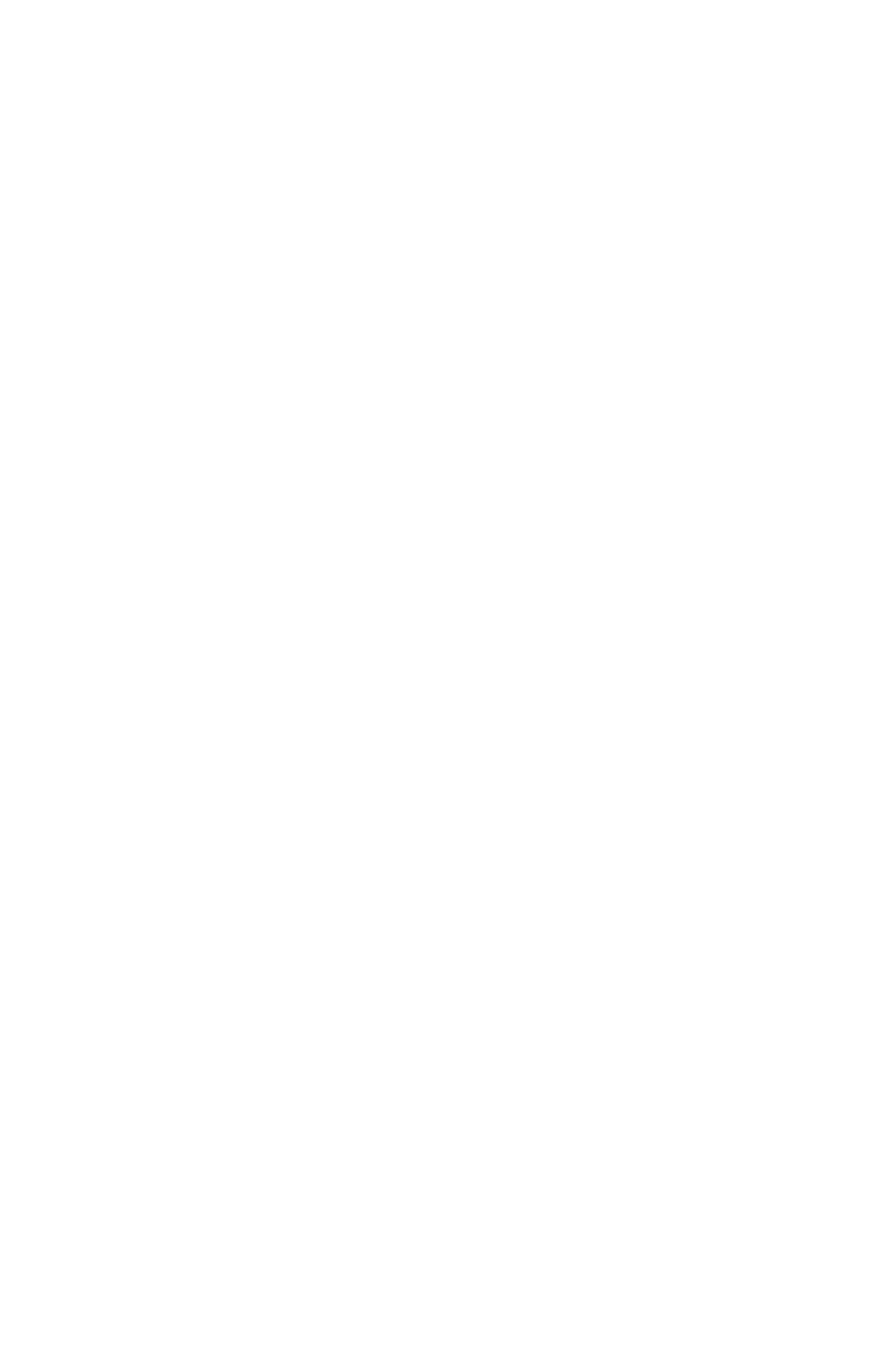 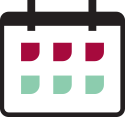 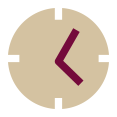 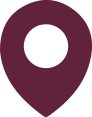 Devon Valley Hotel, 
Stellenbosch
01 – 02 March 2023
2 Full Days: 
08h30 – 16h00
WHAT
Learning Outcomes: 
At the end of the programme participants will be able to:  
Explore how to lead, coach, and mentor in a  higher education setting while navigating a  VUCA environment.
Evaluate the importance of embracing digital  transformation in the current and future higher education landscape.
Focus on diversity and multiculturalism to  achieve extraordinary employee motivation.
Create a workplace that encourages innovative thought through engagement, translating vision into action, and meaningful conversations.
Modules: 
Leadership (1/2 Day)
Coaching & Mentoring for Impact (1/2 Day)
Diversity & Inclusion (1/2 Day)
Innovation & Change (1/2 Day)
WHO
The programme is aimed at academic and non- academic individuals responsible for leading and  managing faculties, departments, or teams.
WHY
The programme aims to equip participants with the necessary skills to lead and navigate an increasingly complex higher education environment brought about by rapid change and demands of the higher education sector.
ASSESSMENT:
Participants will complete one individual assignment.
COURSE MATERIAL:
All course material will be available on Moodle.
Senior Leadership Programme
Navigate an increasingly complex higher education environment with clarity and confidence.
ENQUIRIES / APPLICATIONS
Alvira Albertus
e: alviraa@sun.ac.za  I  t: +27 21 808 2966